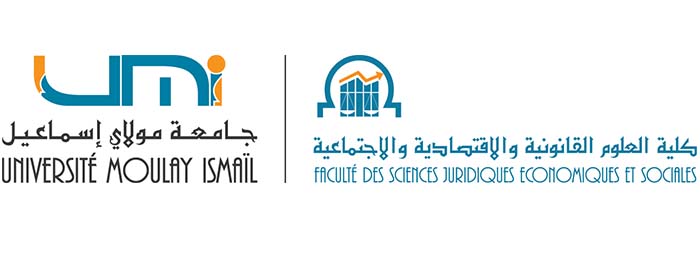 Master : Droit Foncier et Management des Affaires 
Module : Droit Notarial
- Exposé sous le thème :
L’acte de mainlevée d’hypothèque et l’acte de quitus 

 


                 
                                   - Soumis sous l’appréciation de:  
 Dr. OTHMANI Rachid

       Année Universitaire : 2018/2019
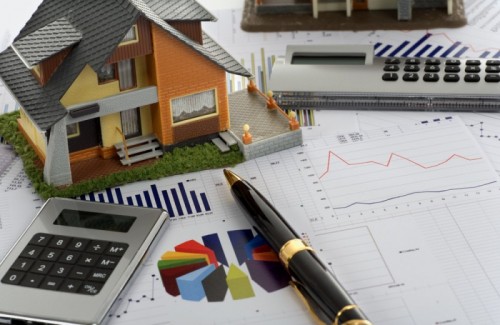 Introduction :
Définition du sujet 
    De nos jours, l'établissement d’un crédit exige le complément d'une sûreté pour garantir le remboursement de la dette. Le crédit est omniprésent dans tous les secteurs notamment le commerce, l'industrie et l’immobilier, il constitue l'un des moteurs essentiels de l'économie. 
     Dans le marché de l’immobilier par exemple, il est le principal moyen utilisé pour acquérir un logement, c’est ce qui confirme la formule : « Pas de crédit sans sûretés, pas d’économie moderne sans crédit®».
[Speaker Notes: ®Laurent Aynès, professeur à l’Université Panthéon-Sorbonne (Paris I) et Pierre Crocq, professeur à l’Université Panthéon-Assas (Paris II), Droit des sûretés, LGDJ, coll. Droit civil, 2015, 9e éd., 471 p consulté le 11/03/2019 à 17:35]
En partant de cette conception de cette sûreté, il est à noter que les sûretés sont qualifiées de tout ce qui assure une protection contre l’insolvabilité. On en distingue deux catégories qui sont essentielles, les sûretés personnelles et les sûretés réelles.
Les sûretés réelles sont apparues beaucoup plus tard que les sûretés personnelles, car son mécanisme est beaucoup plus complexe, elles reposent sur l’affectation en faveur du créancier par le débiteur d’un bien à la garantie du paiement d’une dette telle que l’hypothèque .
Cadre conceptuel 
En effet, l’hypothèque constitue la garantie la plus perfectionniste qui puisse se concevoir, elle est tant appréciée par les banques du côté sécuritaire qu’elle propose et plus ou moins bénéfique pour les débiteurs qui se trouvent sans dépossession de leurs biens, et peuvent donc jouir de ces derniers.
L’hypothèque est régie par les articles 165 à 213 de la loi 39.08®, vu la multitude de ces articles, on constate l’importance qu’elle revêt. 
Définition de l’hypothèque ;
Acte de la main levée ;
Acte de Quitus ; (Annexe 1)
L’action résolutoire ;
[Speaker Notes: Dahir n° 1-11-178 du 22 novembre 2011 portant promulgation de la loi n° 39-08 portant code des droits réels]
Intérêt théorique
     Notre sujet revêt un intérêt théorique qui réside dans le fait qu’avec le recours de plus en plus au crédit, plusieurs démarches doivent être complétées, c’est ce qui va nous permettre d’avoir une vue horizontale et verticale sur l’acte de la main levée et l’acte de quitus
Intérêt pratique 
     L’étude d’un tel thème dans le droit notarial qui est une matière purement pratique et technique  va nous permettre de savoir les démarches nécessaires de l’acte de la main levée d’hypothèque et l’acte de quitus, ainsi que l’interaction entre les deux.
Contexte de la recherche 
     C’est dans ce contexte que les différentes manifestations du crédit sont devenus de plus en plus une étape nécessaire durant la vie de chaque citoyen.
Objectif de la recherche 
    Acquérir son logement est un rêve pour la majorité parmi nous c’est pour ça que le crédit joue un rôle prépondérant dans l’économie de tout pays, c’est une force incomparable pour les riches que pour les pauvres. Donc, l’objectif de notre recherche est de savoir les procédures et démarches après avoir terminer un prêt bancaire.
Problématique 
     C’est ce qui nous a conduit à poser la problématique  suivante : Quelles sont les manifestations de l’acte de main levée d’hypothèque et l’acte de quitus entre le rapport théorie/pratique ?
     De cette problématique découle deux questions subsidiaires : 
Quels sont les points de convergence entre les deux actes ?
Quels sont les points de divergence entre les deux actes ?
Hypothèse 
     La corrélation entre l’acte de la main levée et l’acte de quitus dans l’adéquation théorie/pratique est rentable.
Approches  
     Répondre à cette problématique nous pousse à adopter deux (2) approches  : une approche comparative et une autre empirique. La 1ère  pour faire une comparaison entre les deux actes et leurs démarches afin de savoir les points de convergence et les points de divergence , alors que la 2ème demeure obligatoire car les 2 actes s’accordent aux faits humains.
Annoncement du plan 
     Pour se faire, le plan de cette recherche sera scindé en deux axes :
INTRODUCTION
    1 - Les points de convergence entre l’acte de la main levée et l’acte de quitus 
  A - Au niveau de la théorie 
1 - Le fondement juridique commun
2 - Les acteurs 
  B - Au niveau de la pratique 
1 - Les mentions communes
2 - Les effets  
    II: Les points de divergence entre l’acte de la main levée et l’acte de quitus
  A - Au niveau de la réglementation 
1 - Le fondement juridique
2 - L’intervention d’ autres acteurs (ALEM)
  B - Aspect pratique 
1 - Délais (logements sociaux)
2 - Etude de cas  
CONCLUSION
1- Les points de convergence entre l’acte de la main levée et l’acte de quitus
Dans ce premier chapitre, on va traiter les points de convergence au niveau de la théorie (A), ainsi qu’au niveau de la pratique (B).

   A - Au niveau de la théorie  
    On va entamer dans cette première section le fondement juridique commun des deux actes (1) ainsi que les acteurs de cette dernière (2)
1 - Fondement juridique commun

- Arts 2, 107, 134, 228, 306,418 du Dahir des Obligations et des contrats ;
- Art 4 de la loi 39.08 portant code des droits réels ;
- Art 42 de la loi 32.09
- Art 93 du Code Général des impôts 

       Après avoir traité le fondement juridique commun des deux actes, on va passer pour aborder les acteurs intervenants dans l’établissement de ces actes.
2 - Acteurs 
      
       Vu l’importance de ces deux actes dans le domaine notarial et immobilier, plusieurs acteurs interviennent dans l’établissement et la conclusion de ces actes :  

Le notaire
Banque 
DGI
Promoteurs immobiliers
ANCFCC

     Après avoir traité le fondement juridique commun , on aura la chance de traiter les points communs au niveau pratique.
2 - Au niveau pratique
1 - Les mentions communes
Art 42 de la loi 32.09 (la langue)
Art 43 de la loi 32.09 ( date )
(lesquels ont par ces présentes requis le notaire …)
Réquisition
Pouvoirs
Signature
Dont acte 

Après avoir traité les mentions communes , il y a lieu de traiter les effets de ces deux actes.
2 - Effets
Inscription sur le titre foncier 
Pièces à fournir * 
Délais
Tarifs * 
Remplir  toutes  les formalités  subséquentes
Avant d’entamer le deuxième axe pour savoir les points de divergence entre les deux actes, il est préférable de faire une récapitulation de ce premier chapitre.
II - Les points de divergence entre l’acte de la main levée et l’acte de quitus
Dans ce premier chapitre, on va aborder les points de divergence au niveau de la réglementation (A) ainsi qu’au niveau pratique (B)

A - Au niveau de la réglementation
    On remarque plusieurs distinctions entre l’acte de la main levée et l’acte de quitus soit au niveau de leur fondement juridique (1), soit au niveau de l’intervention d’autres acteurs (2)
1- Fondement juridique 
Primo, l’acte de la main levée concerne une prestation pécuniaire , alors que le quitus est relatif à la réalisation et l’exécution d’une obligation non pécuniaire;
Secundo, L’acte de la main levée est un acte bilatéral (ONT COMPARU), alors que l’acte de quitus est un acte unilatéral (A COMPARU);
Tertio, pour les textes juridiques qui régissent ces deux actes;
[Speaker Notes: CET = Code de l’enregistrement et du timbre (Décret n° 2-58-1151 du 24 Décembre 1958) mis à jour jusqu’au 31 Décembre 2002 
Loi 18.00 relative au statut de la copropriété des immeubles bâtis 
Loi 37-94 portant ratification du Décret loi n° 2-94-498 du 23 Septembre 1994 portant création de l’ALEM]
2 - L’intervention d’autres acteurs
   Concernant le quitus, on remarque l’intervention de l’ALEM, qui est un établissement public créé en 1994, comme elle est soumise à la tutelle de l’Etat.
Missions
Statistiques
Perspectives

Il semblerait évident d’évoquer les points de divergence entre les deux actes au niveau pratique.
B - Aspect pratique
Dans cette section, il est préférable de traiter les délais (1), ainsi qu’on va creuser à fond avec une étude de cas (2).
1 : Délais 
    En principe, le délai peut être défini par les parties dans le contrat, mais dans le cas contraire, il doit être fixé par le juge et l’obligation doit être immédiatement exécutée¹.
     Selon notre essai de lecture de l’Art 92 du CGI², on a déduit les points suivants : 
(Entre 50-100 m² / <250.000 Dhs hors taxe) => Art 93  
L’Art 93 du même code prévoit les conditions d’exonération du logement social
[Speaker Notes: Article 127 du DOC ¹
- Article 92 du Code général des impôts Al 28°]
1/ Le logement doit être acquis auprès des promoteurs immobiliers, personnes physiques ou morales bénéficiant des exonérations car ils réalisent leurs opérations dans le cadre d’une convention conclue avec l’Etat, assortie d’un cahier des charges, ayant pour objet la réalisation d’un programme de construction d’au moins 500 logements sociaux, réparti sur une période de 5 ans à compter de la date de la délivrance de la 1ère autorisation de construire, comme ils peuvent conclure avec l’Etat une convention pour la réalisation d’un programme de construction d’au moins 100 logements sociaux en milieu rural ;
2/ Le compromis de vente et l’acte de vente définitif doivent être passés devant le notaire.
Le montant de la TVA est versé par le receveur de l’administration fiscale au notaire sous forme d’une partie du prix égale au montant de la TVA indiquée dans le contrat de vente établi sur la base du compromis de vente;
[Speaker Notes: Tva = Taxe sur la valeur ajoutée]
3/ Le contrat de vente doit indiquer le prix de vente et le montant de la TVA, ainsi que l’engagement de l’acquéreur à :
Consentir au profit de l’Etat une hypothèque de premier ou deuxième rang en garantie du paiement de la TVA versée par l’Etat.
Affecter le logement social à son habitation principale pendant une durée de quatre (4) années à compter de la date de conclusion du contrat d’acquisition définitif.
Pour le cas de l’ALEM, le délai est fixé à une durée de cinq (5) ans pour affecter le logement à l’habitation principale de l’acquéreur
2 - Etude de cas
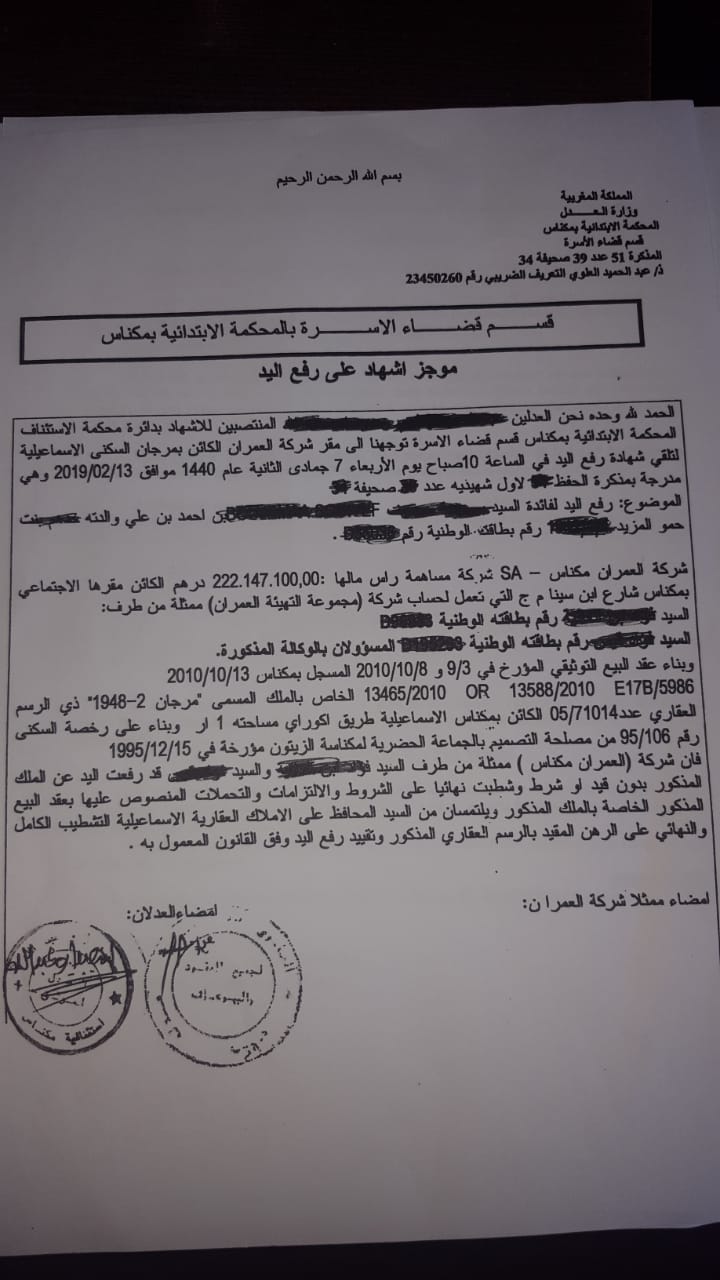 CONCLUSION
De tout ce qui précède, il est à noter que la corrélation entre l’acte de la main levée et l’acte de quitus est rentable et efficiente.
    En effet, la réalisation d’une vente immobilière donne lieu à diverses implications juridiques et lors de notre étude sur ces deux (2) actes, on a conclu que les banques, opérateurs principales dans les crédits, posent certaines règles dont la satisfaction d’une caution est primordiale pour s’assurer, en cas de l’insolvabilité du débiteur, une source pour regagner son argent.
Du reste, la part de l’immobilier dans le PIB marocain  dépasse 6,2%  depuis 2006 et en 2010 sa valeur ajoutée à l’économie nationale a atteint  50,21 MMDH. Le dynamisme  de ce secteur contribue, par ailleurs, à la résorption  du taux de chômage et à la création d’un cadre de vie sein pour les ménages  pauvres grâce à la promotion des logements sociaux. La production de ces derniers constitue une véritable locomotive de l'économie nationale, tant sur le plan macro que micro-économique.
Merci pour votre attention 
شكرا على حسن انتباهكم
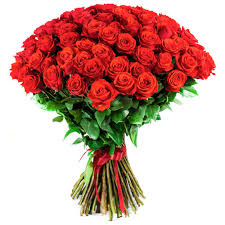 Bibliographie
Ouvrages
Droit civil et droit des obligations en droit comparé français et marocain « Saad Moummi », 2000.
Azzimane Omar, Droit des obligations, Volume I, le contrat, le fennec, Casablanca 1995 
Nmili Mohamed, les impôts au Maroc « techniques et procédures », 6ème édition, Rabat 2017
Aissam Zinedine « La réforme apportée par la loi 14.07 face aux dysfonctionnements du régime de l’immatriculation foncière », 1ère édition, imprimerie Najah el El Jadida, Casablanca, 2014
Lois et règlements 
Dahir n° 1-11-178 du 22 novembre 2011 portant promulgation de la loi n° 39-08 portant code des droits réels
La loi n° 18.00 relative au statut de la copropriété des immeubles bâtis
Dahir (9 ramadan 1331) formant Code des obligations et des contrats (B.O. 12 septembre 1913)
loi n° 32-09 relative à l'organisation de la profession de notaire, promulguée par le Dahir n° 1- 11-179 du 25 hija 1432. (B.O. n° 6062 du 5 juillet 2012). 
Code général des impôts. 
Code de l’enregistrement et du timbre (Décret n° 2-58-1151 du 24 Décembre 1958) mis à jour jusqu’au 31 Décembre 2002
Dahir n° 1-02-125 du 1 rabii Il 1423 portant promulgation de la loi n° 58-00 portant création de l’Agence nationale de la conservation foncière, du cadastre et de la cartographie (A.N.C.F.C.C).
Loi n° 25 - 90 relative aux lotissements, groupes d'habitations et morcellements.
Décret-loi n° 2-94-498 du 16 rabii II 1415 (23 septembre 1994) portant création de l'Agence de logements et d'équipements militaires.
Charte définissant les principes généraux de la relation professionnelle entre les banques marocaines et les notaires du Maroc.
Sitographie 
https://www.domaines.gov.ma/fr/Proc%C3%A9dures/Pages/Mainlev%C3%A9e.aspx consulté le 10/03/2019 à 15h30.
https://lematin.ma/journal/2018/chef-gouvernement-preside-rabat-reunion-conseil-dadministration-lagence-logements-dequipements-militaires/289882.html consulté le 15/03/2019 consulté le 11/03/2019
Dictionnaire 
Lexique des termes juridiques, Dalloz,23e edition, 2015-2016
Dictionnaire des termes et significations juridiques, espace art et culture, 1ère edition, 2014